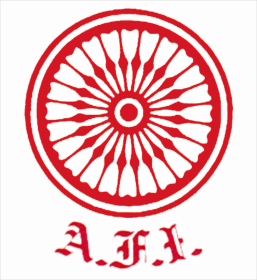 A.F.I. Online TOECS Level-CDTO Seminar-cum Examination 2021Lecturer -HANIF IKBALTechnical Official AFI 
TOPICS ARE

	
Officials of the meet and their duties in brief
Age groups and events in India
Clothing, Shoes, Spikes, Bibs
Entries , order of events and start list
Flow of Athletes (Call room, Mixed Zone, Post event)
RULES BOOK TO BE FOLLOW
Front Cover 2020 Edition
Back Cover 2020 Edition
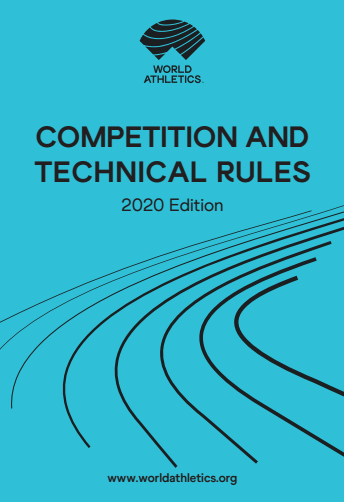 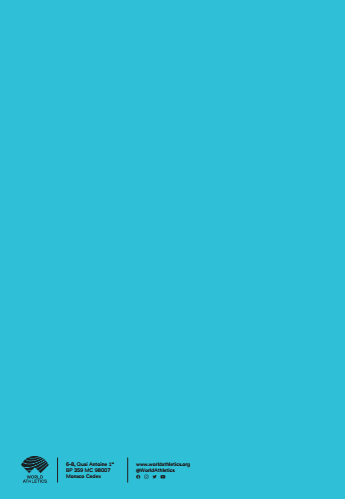 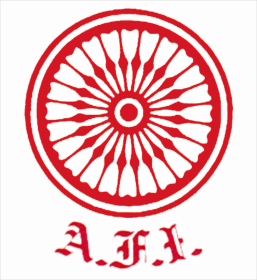 Official of the meet and their duties in brief
COMPETITION OFFICIALS
Referee Call Room
Referee Track 
Referee Field                          
Referee Combined Events
Referee Outside stadium Events
Starter, Re-caller, Starter’s Assistant
Video Referee
Timekeepers
Photo Finish Judge
Chief Judge, Judges
Walking Judges
Recorder
Umpire
Lap scorer
Competition Secretary
Marshal
Wind Gauge Operator
International Officials
MANAGEMENT OFFICIALS
Competition Director
Meeting Manager
Technical Manager
Event Presentation Manager
(a) Organizational Delegate(s)
(b) Technical Delegate(s)
(c) Medical Delegate
(d) Anti-Doping Delegate
(e) International Technical Officials
(f) International Race Walking Judges
(g) International Road Course Measurer
(h) International Starter
(I) International Photo Finish Judge
(j) Jury of Appeal                                                                                        
1.1(a) and (e), the IAAF may appoint an Advertising Commissioner.
ADDITIONAL OFFICIALS
Announcers
Statisticians
Advertising Commissioner
Official Surveyor
Doctors
Stewards
Photographers
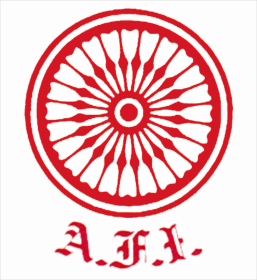 Organisational Delegates
Work with LOC at all times & Report regularly to the AFI
Deal with financial matters & responsibilities with LOC and  
Cooperate with the T.D’s.
Technical Delegates
Ensure that all technical arrangements are in complete conformity with WA Technical Rules,
Submit proposals for the timetable of events, entry standards, implements list, determine the qualifying standards for the Field Events, control the entries , arrange  heats, rounds and the groups.
Report regularly to appointing Authority
Chair Technical Meeting .
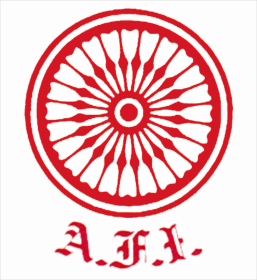 Competition Director
Shall plan the technical organisation and Resolve any technical problems together with TD
Keep in contact with all key officials.
Meeting Manager
 Responsible for correct conduct of the Competition.
Check that all officials have reported for duty, appoint substitutes if required, authority to remove any official who is not abiding by the Rules.
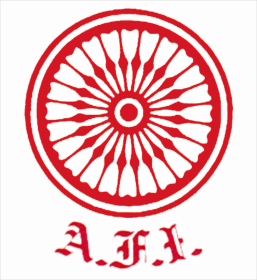 Technical Manager
Responsible for:-
Ensuring that the track, runways, circles, arcs, sectors, landing areas for Field Events and all equipment and implements are in accordance with the Rules.
Placement and removal of equipment and implements
Checking and marking any personal implements permitted according to Rule.
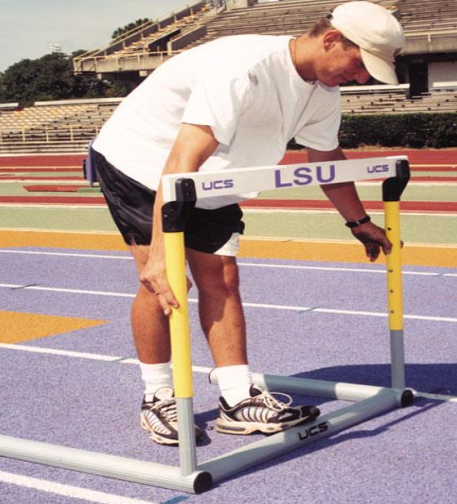 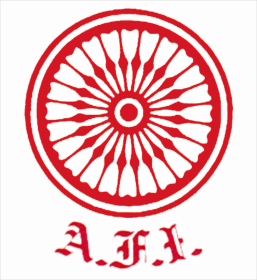 Referees
Entire control  of the event up to victory ceremony.
Supervise record performance, check all result and signed ,
Decides disputed matters, 
Can warn & exclude an athlete
Reconsider a decision, can rerun a race.
Judges
Chief Judge Allocate the duties.
Judges Decide the finished order, Record & measure each valid trial in Field Event, indicate validity or non-validity, time elapsed. 
benefit of any doubt goes to the favor of athlete.
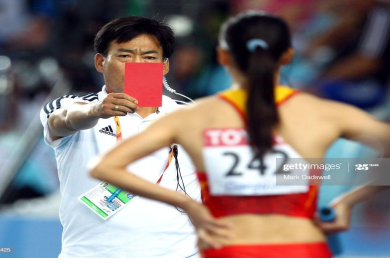 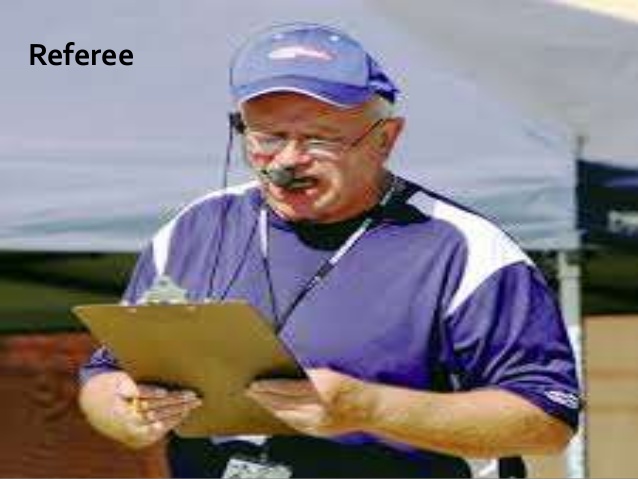 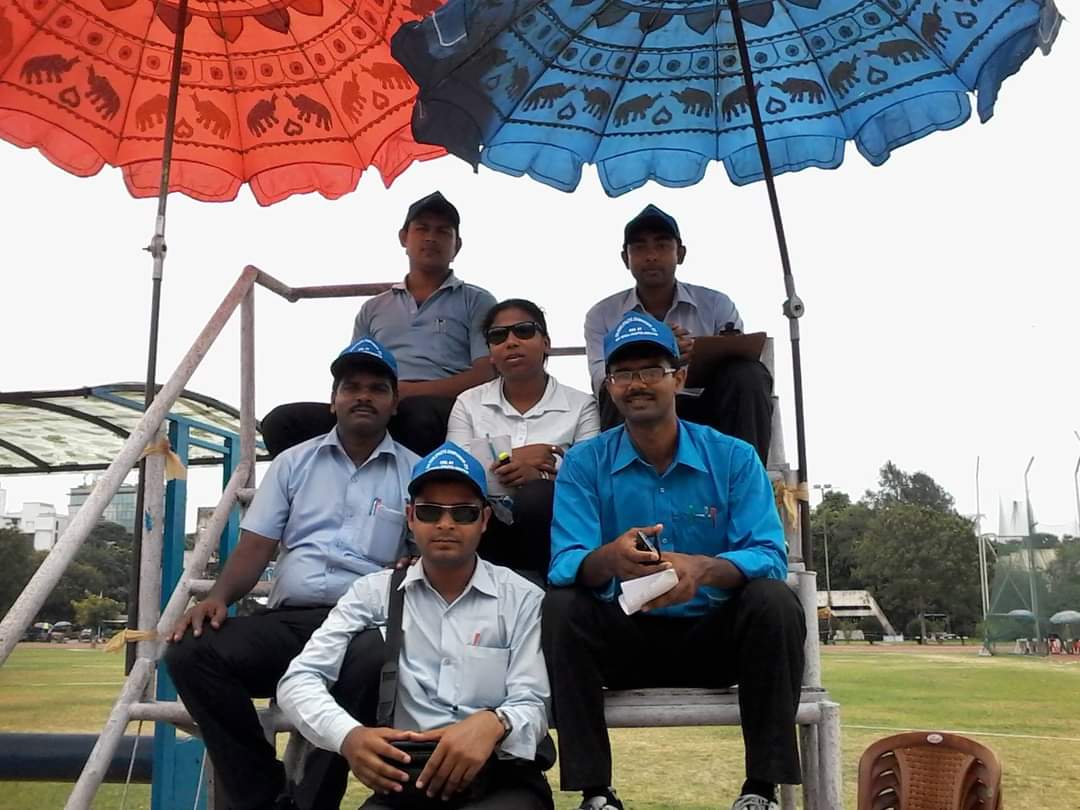 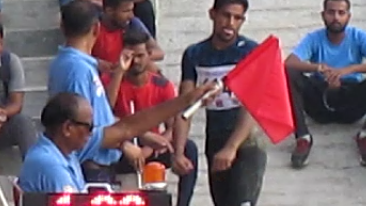 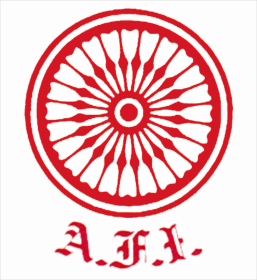 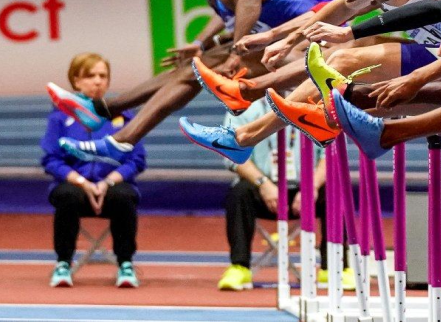 Umpires (Running and Race Walking Events)
Umpires are the eyes of Referee, without authority to make final Decisions
In case of any violation or breach of rules make Communicate immediately & written report to referee
Timekeepers Judges
Timekeepers record time of a race by stop watches.
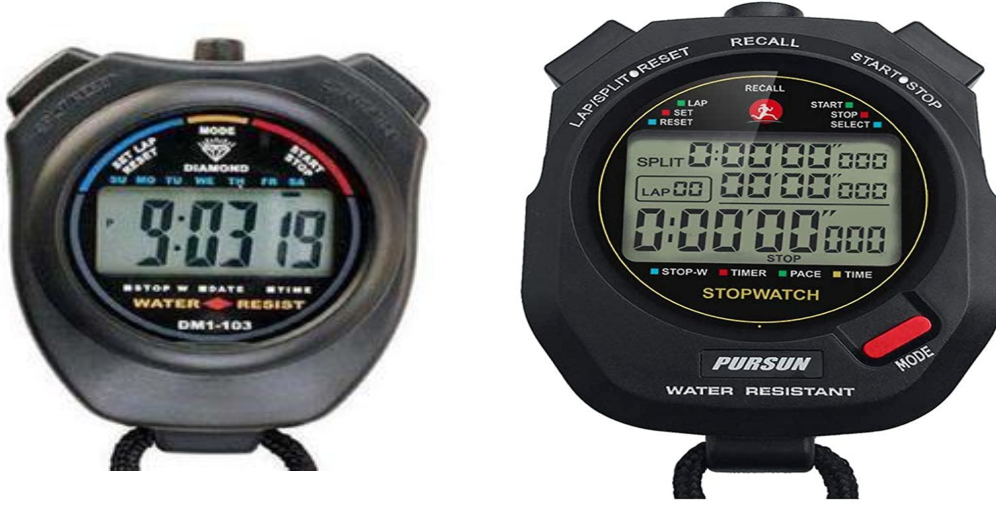 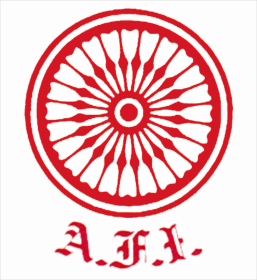 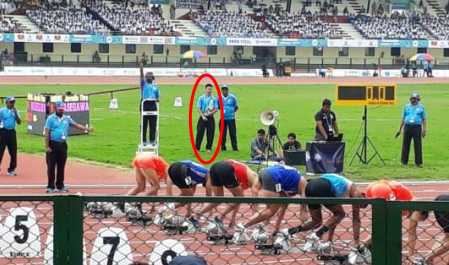 Start Coordinator
Allocate duties, Supervise duties, keep all papers, inform starter to start.
Starter
Start the race, decide who takes false start.
Recallers
Recall the race & inform to starter.
Starter’s Assistants
Place athletes in correct heat & lined athletes on assembly line.
Check BIB no worn correctly .
Readiness of baton in relay race.
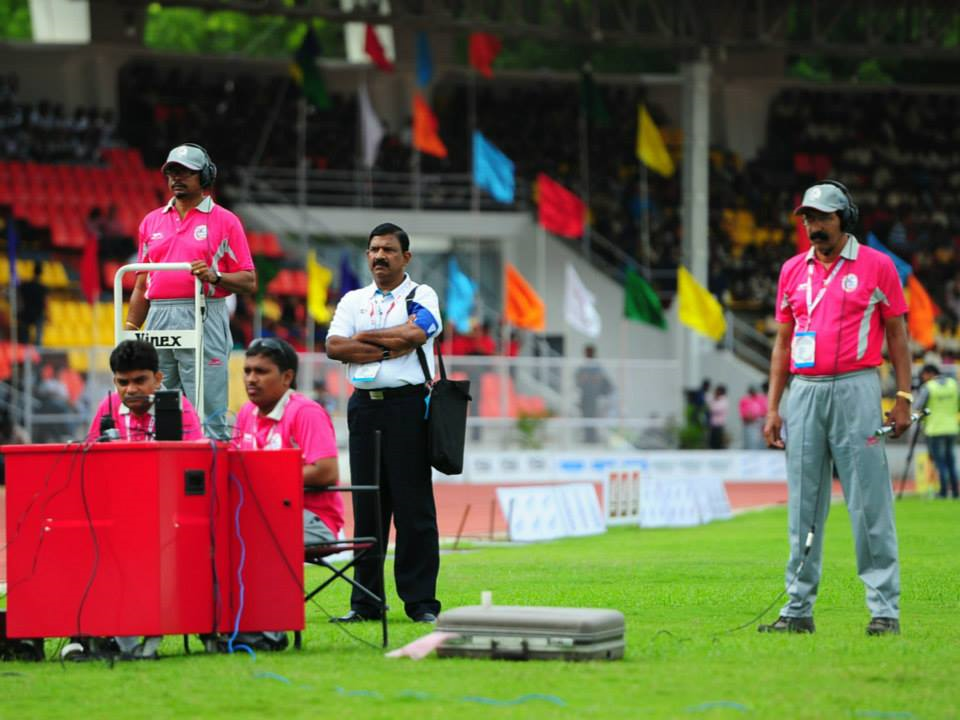 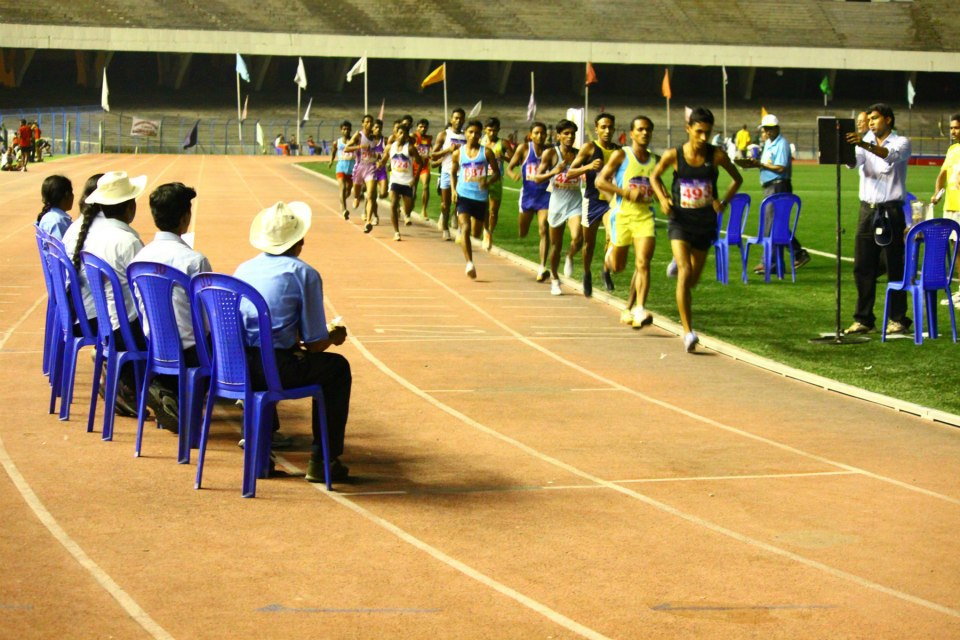 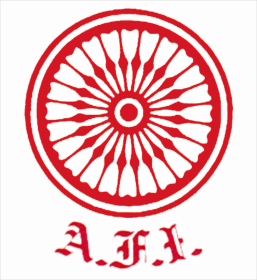 Lap Scorers
Keep record of each and every laps
 maintain laps display board and Final lap signaled by ringing bell
Competition Secretary
Collect full results, relay to announcer, keep records & convey result card to competition director

Announcer
inform public sufficient information 		about on going events.
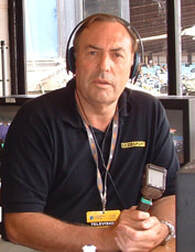 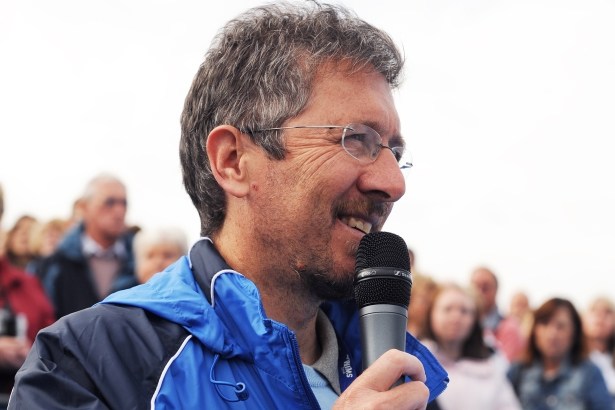 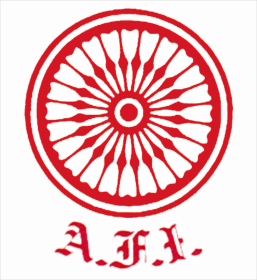 Wind Gauge Operator
Placed gauge & record wind velocity in the running direction.
Call Room Judges
Ensure athletes are wearing officially approved national or club uniform clothing.
Bibs are worn correctly and correspond with start lists,
 Check shoes, number and dimension of spikes, 
Advertising on clothing and athletes bags comply with Rules & Regulations and 
No unauthorized material is taken into the arena.
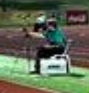 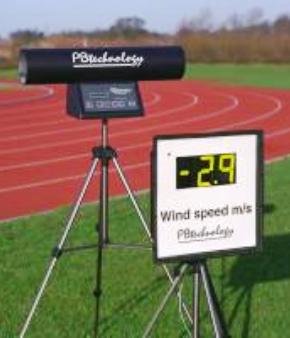 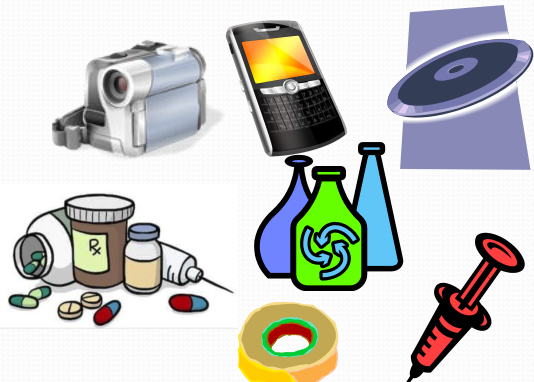 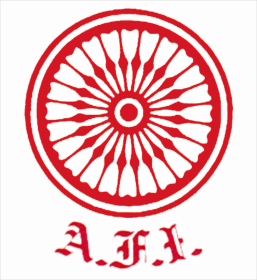 Age groups and events in India
MEN
U23 MEN
U20 MEN
U18 BOYS
U16 BOYS
U14 BOYS
WOMEN
U23 WOMEN
U20 WOMEN
U18 GIRLS
U16 GIRLS
U14 GIRLS
The Age will be determine on the basis of last date/day of the Championships.
Almost all event are held as per WA/AFI. Event list and all Specification is available in AFI website www.indianathletics.in
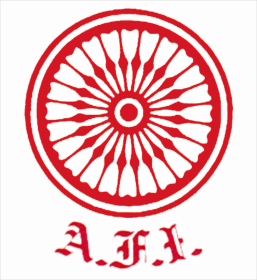 (CLOTHING, SHOES AND ATHLETE BIBS
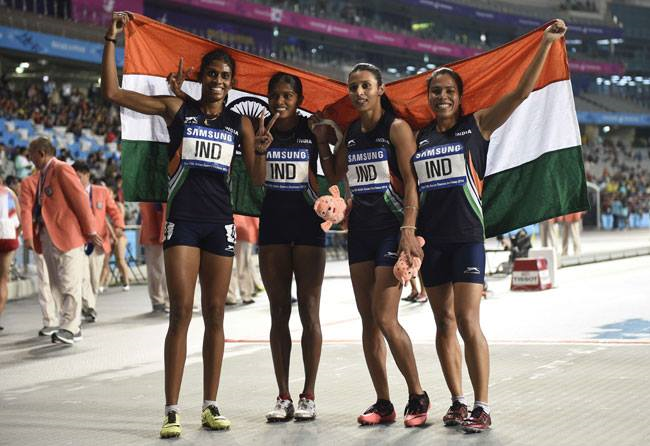 CLOTHING
Clean, designed and worn so as not to be objectionable.
Non-transparent even if wet.
Not to impede the view of the Judges.
Cloths must be officially approved by the Governing  Body.
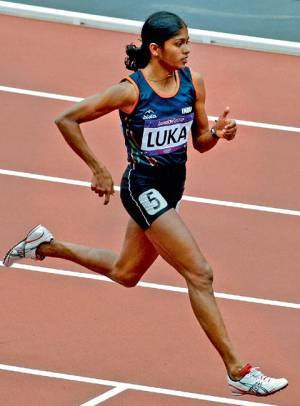 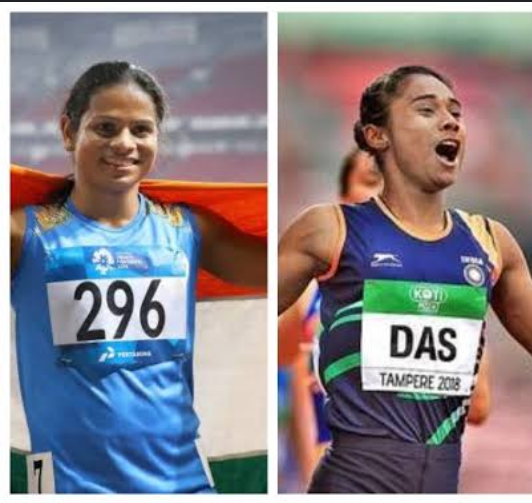 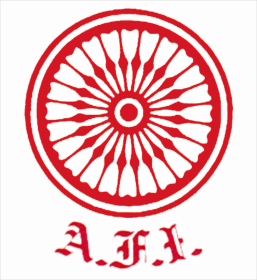 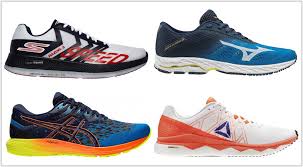 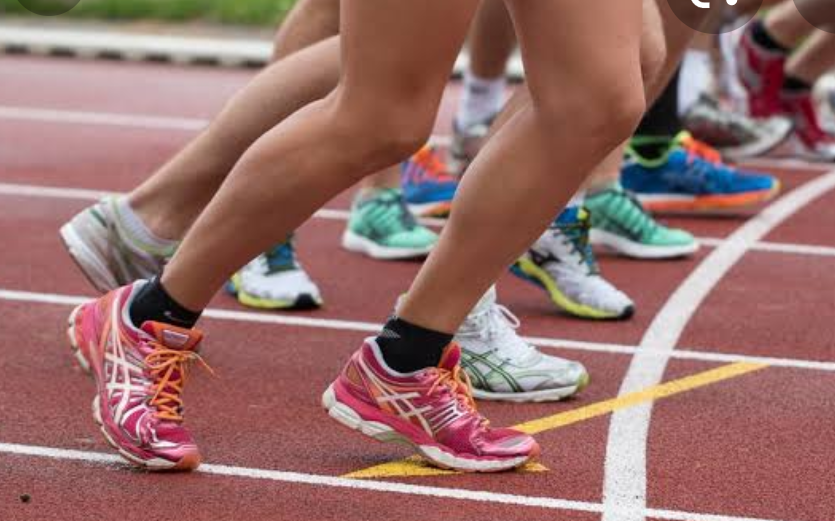 SHOES
Athletes may compete barefoot or with footwear on one or both feet. But in INDIA barefoot not allowed for athletes safety purposes.
 The purpose of shoes for  competition is to give protection and stability to the feet and a firm grip on the ground.
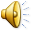 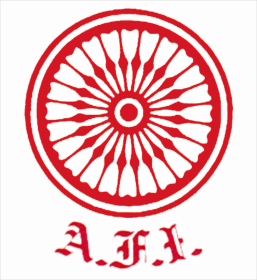 NUMBER & DIMENSIONS OF SPIKES
Any number of spikes up to 11 may be used but the number of spike positions shall not exceed 11. Dimension of spike for synthetic surface not more than 9mm except in High Jump and Javelin Throw- where not to exceed 12mm
Fit through in 4mm gauge
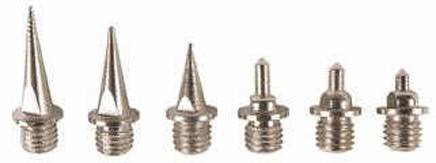 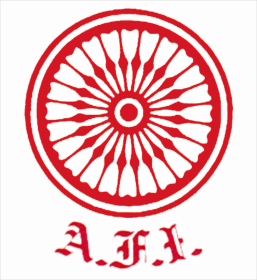 ATHLETE BIBS
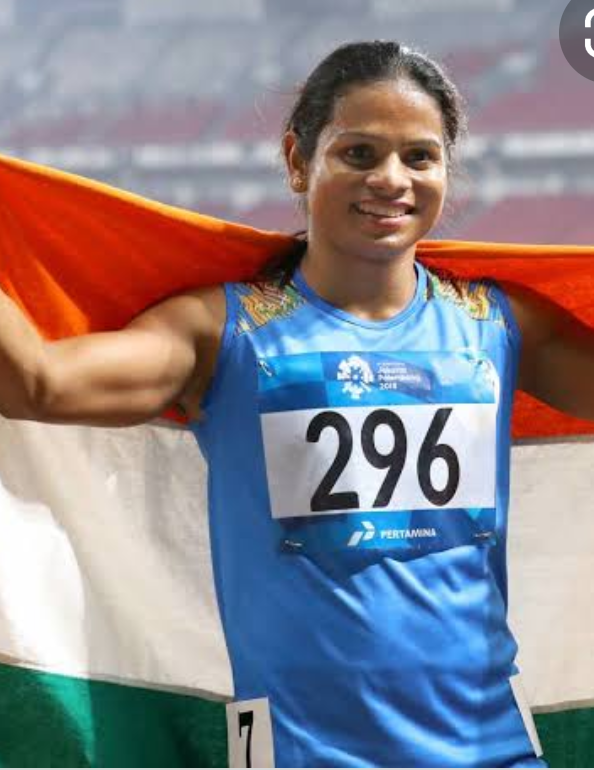 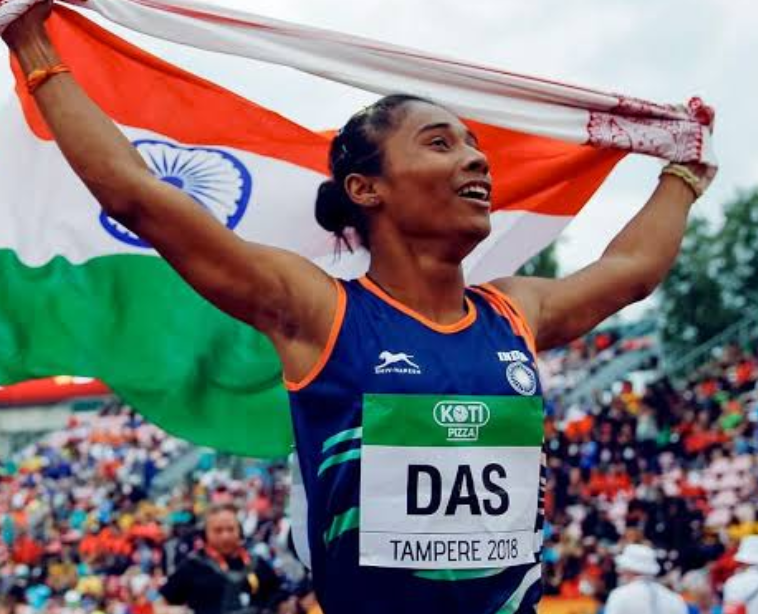 Every Athlete Shall Be Provided With Two Bibs Which, During The Competition, Shall Be Worn Visibly On The Front Of The Torso And Back.
Athlete Can use 1 BIB only in All Jumping Event.
Names Of The Athletes Can Be Printed On The Bibs. 
Worn As Issued And May Not Be Cut, Folded Or Obscured In Any Way. 
In Running Or Walking Events Of 10,000 Meters And Longer, The Bibs May Be Perforated To Assist The Circulation Of Air
“Thigh Numbers” On Adhesive Tapes When Photo Finish Equipments Are In  Use.
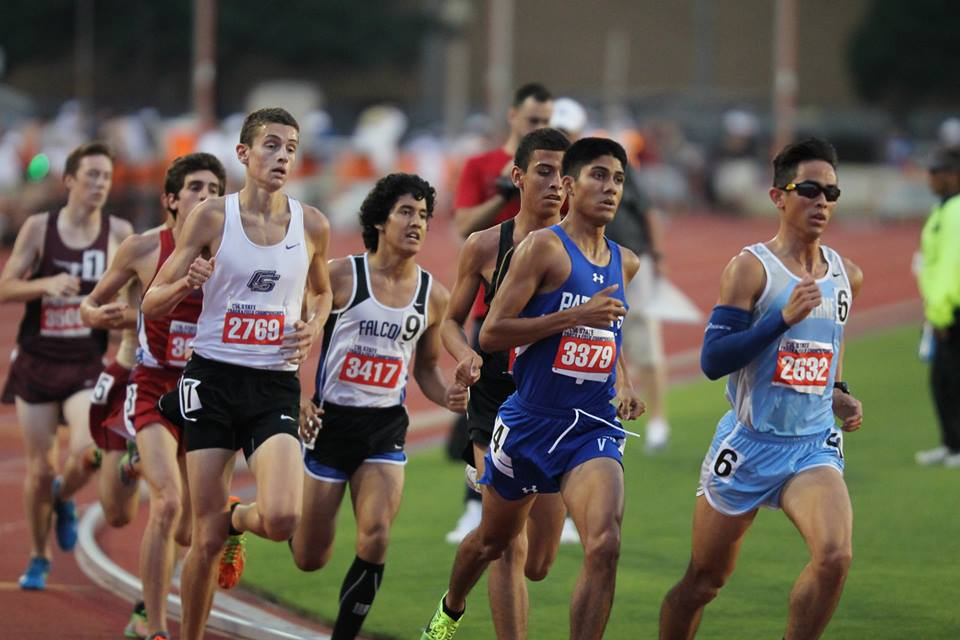 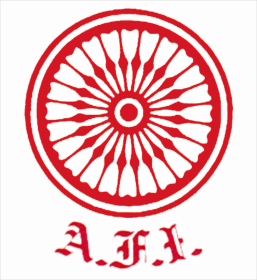 Entries, order of events and Start List
Entries –Have to be submitted in a prescribed format within the time limit given by the organiser
Final confirmation before day by day of competition

TD has the authority to accept & reject Entries .
     And after careful verification TD will prepare start list , signed it & published the start list
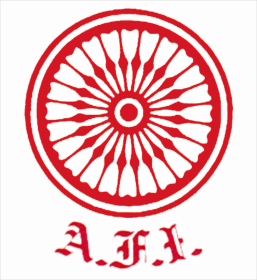 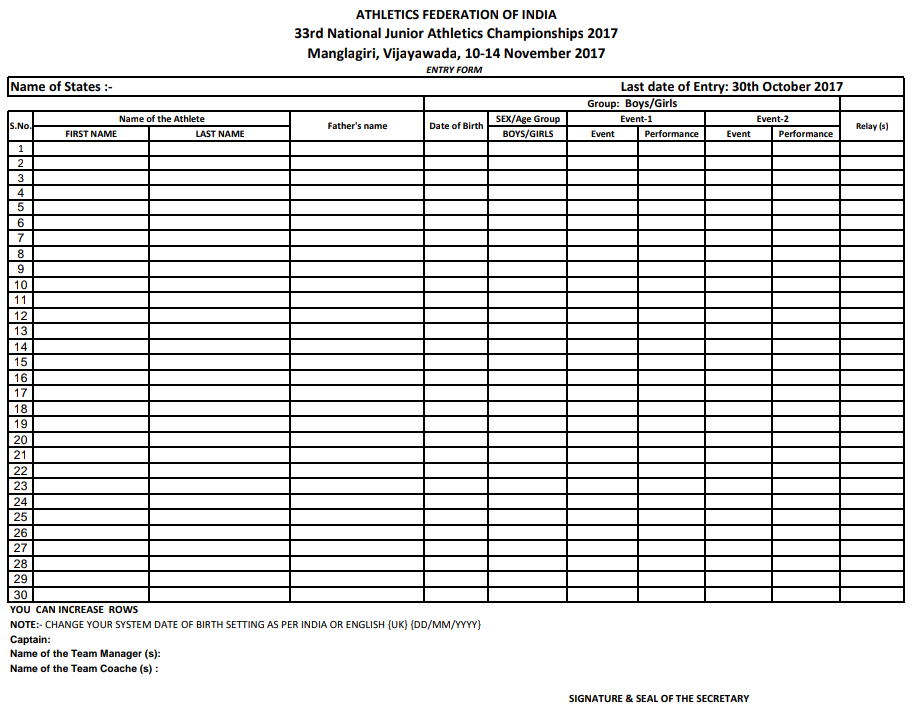 ENTRY FORM
Collect  from AFI Website
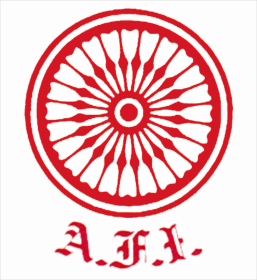 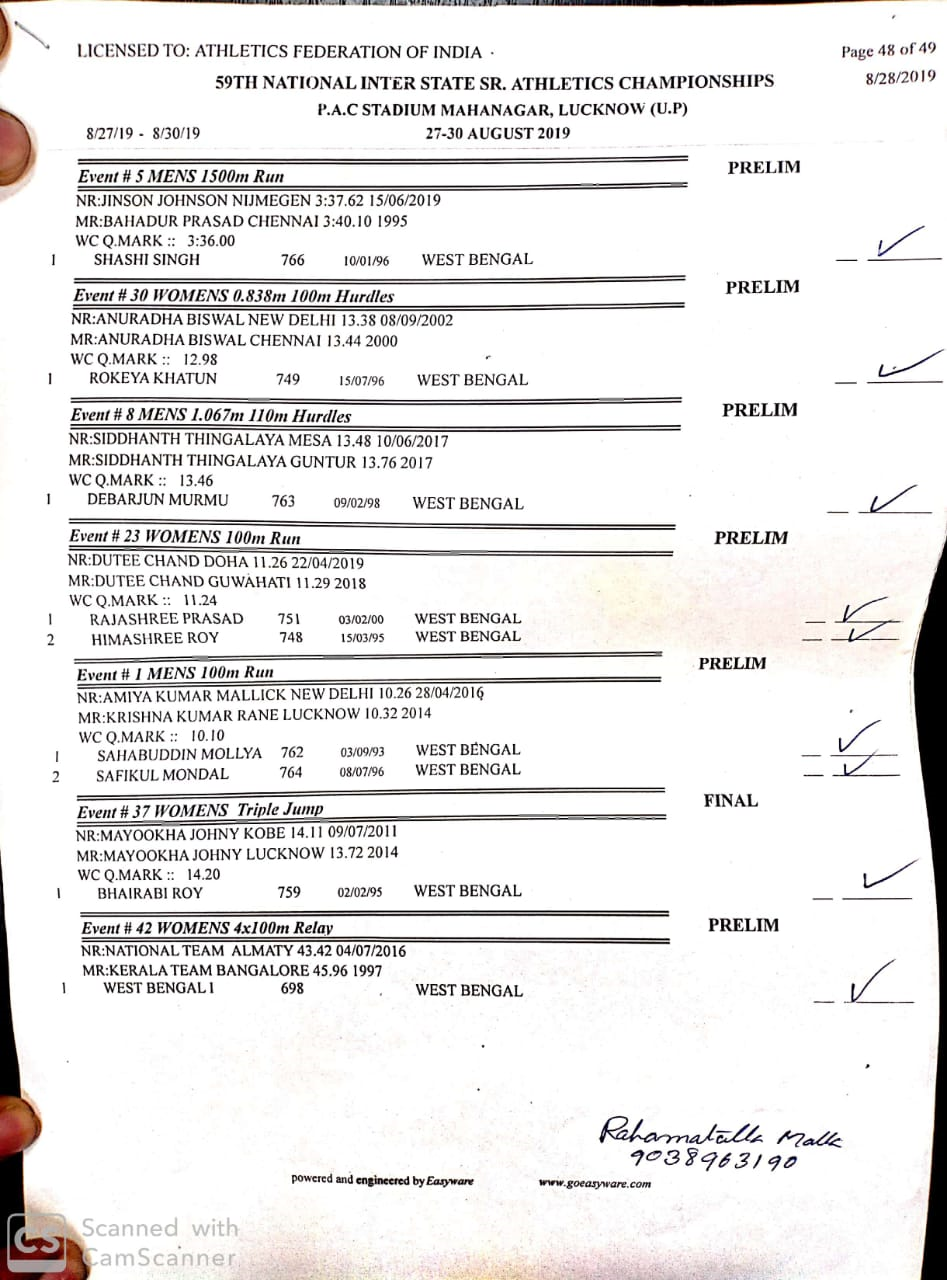 CONFIRMATION FORM
SUBMIT TO TIC
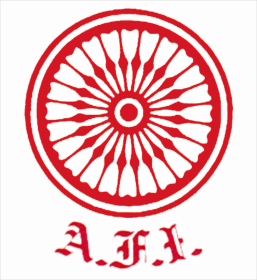 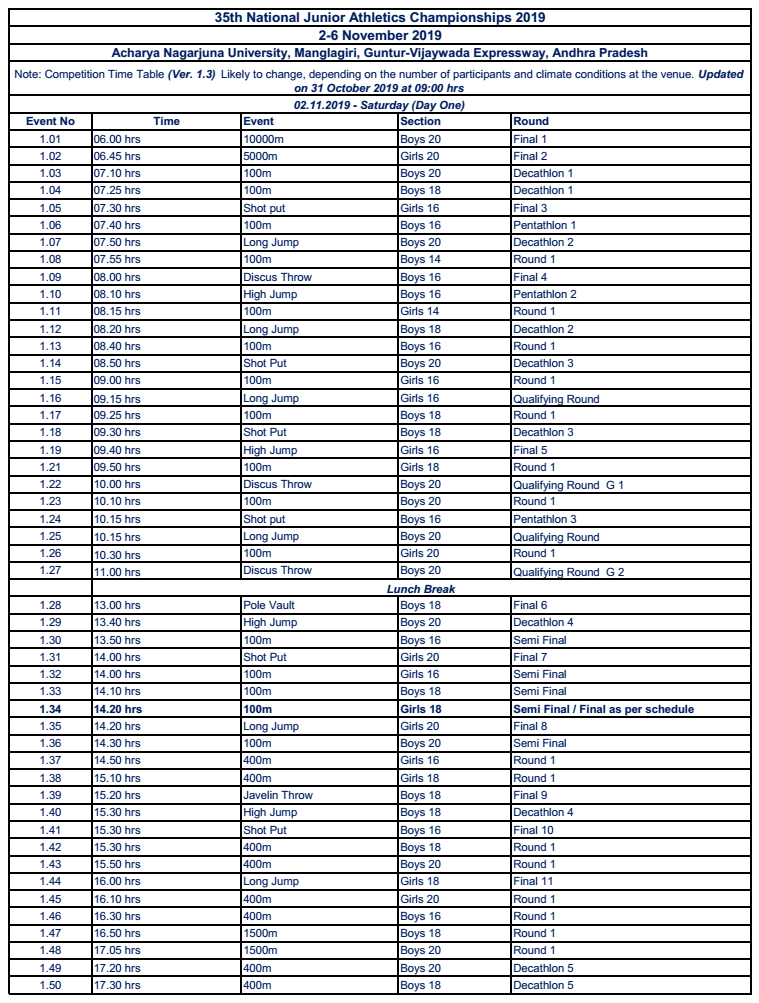 ORDER OF EVENTS
COLLECT FROM TIC
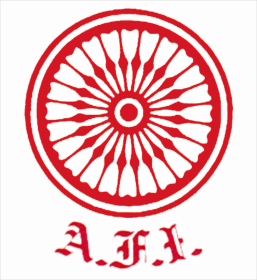 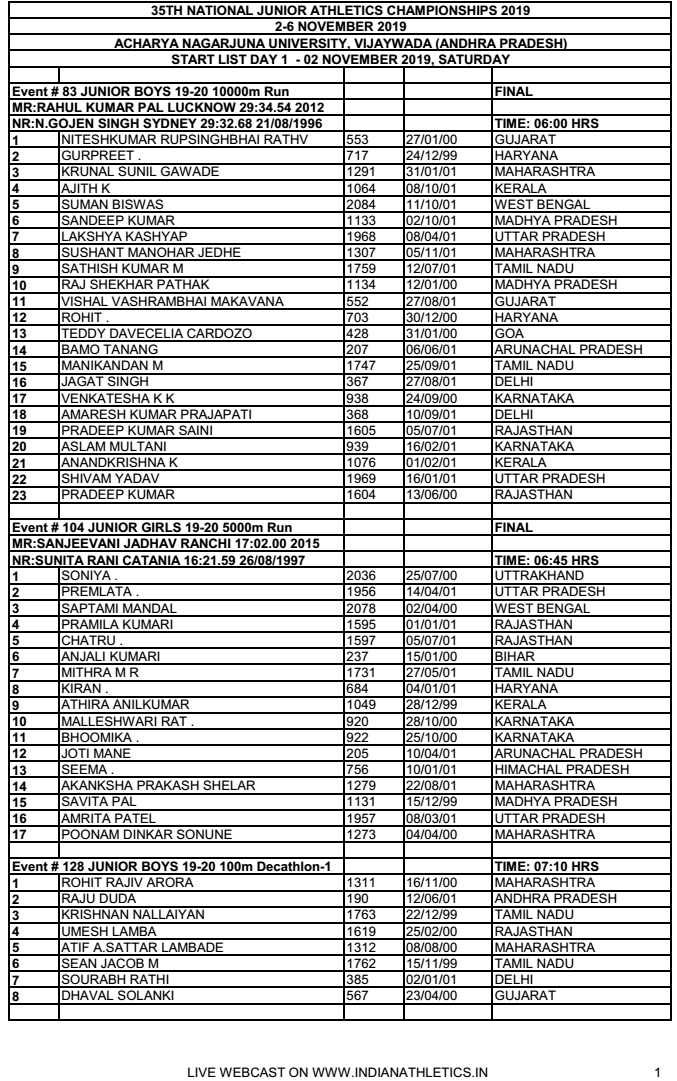 COLLECT FROM TIC
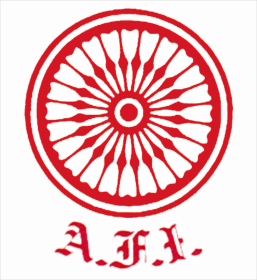 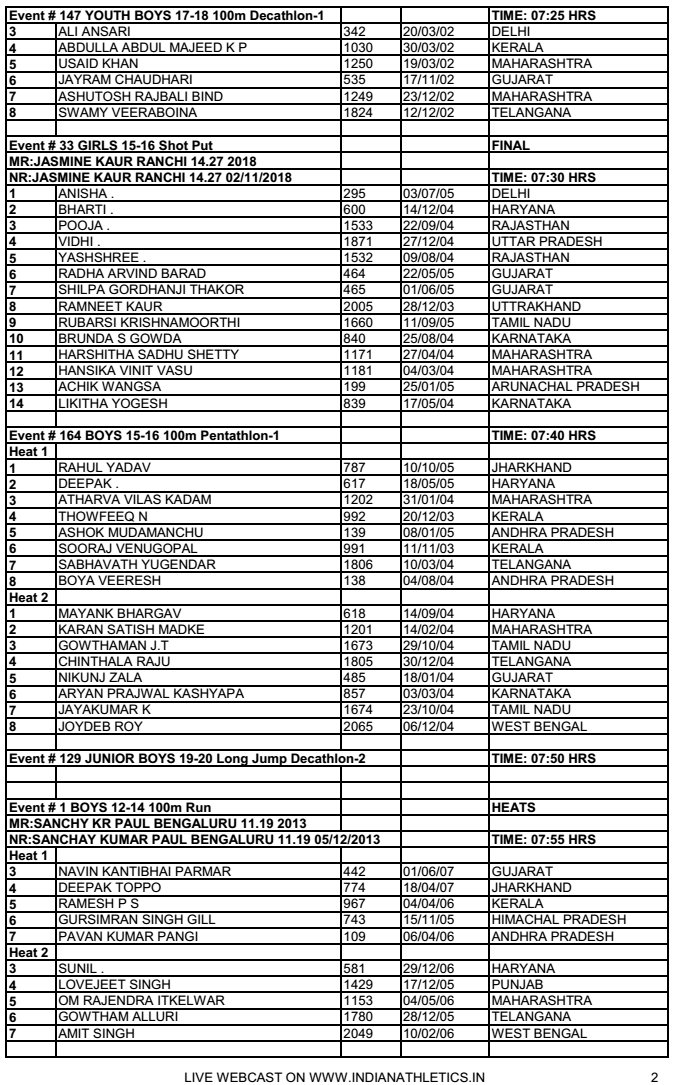 COLLECT FROM TIC
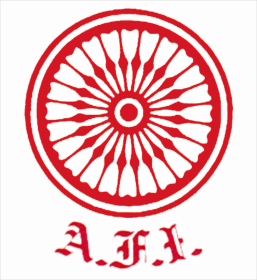 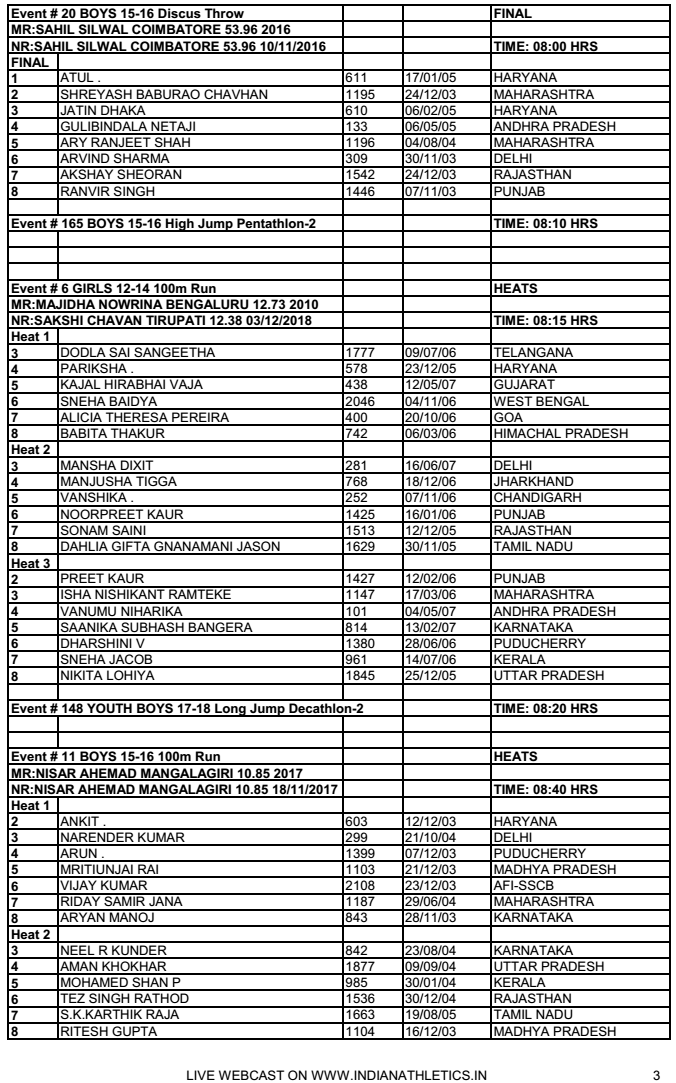 COLLECT FROM TIC
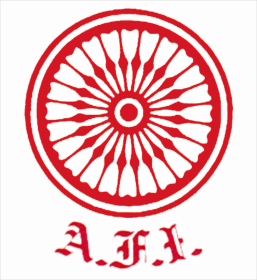 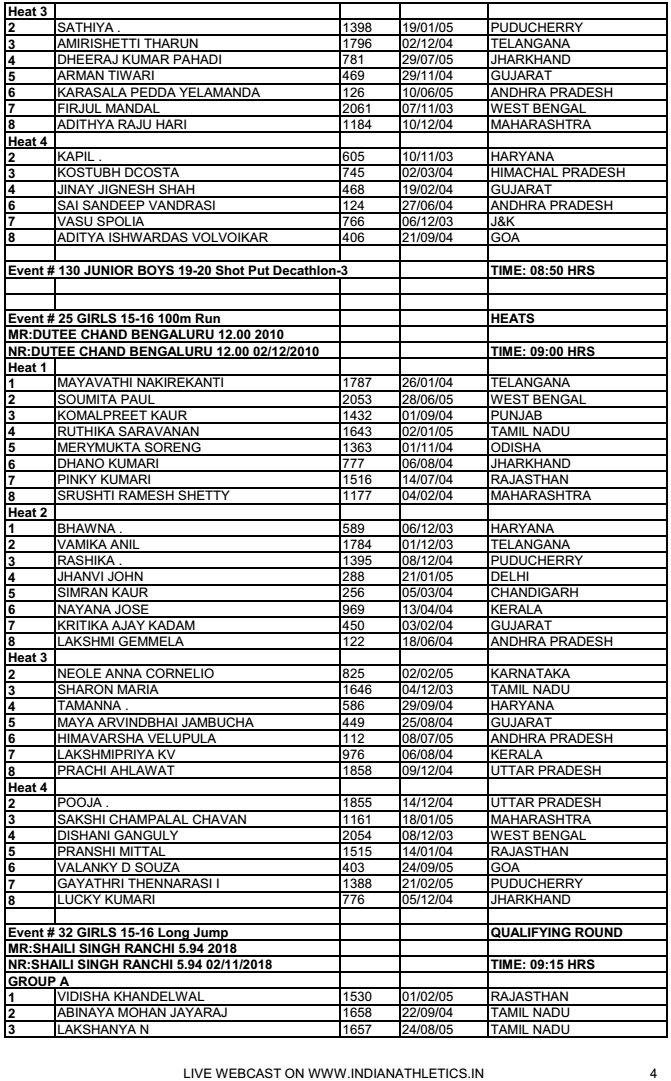 COLLECT FROM TIC
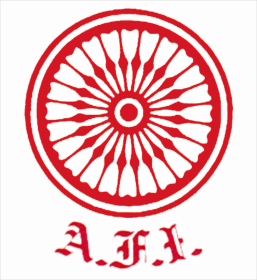 Flow of Athletes :-
Call room- Athletes have to report  here first and they will be guided to participate. 
FOP- Field of play- compete in competition,
Mixed Zone- after completion of event go through and may have to meet the press, 
Post event- collect your belongings, attend medal ceremonies, may have to wait for Dope test if any.
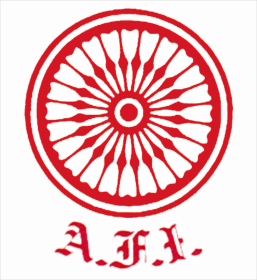 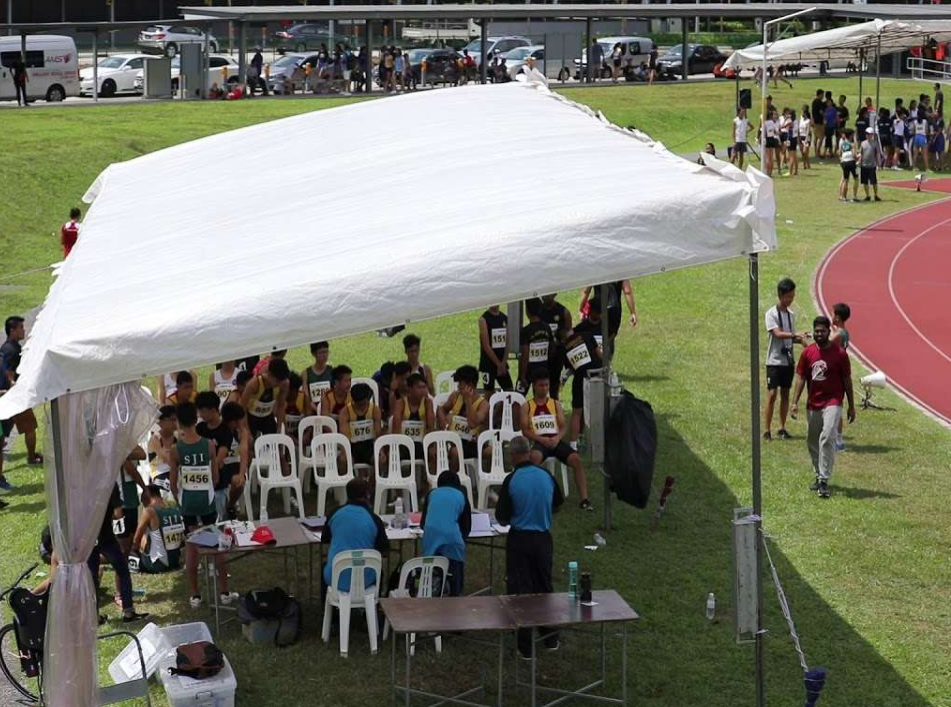 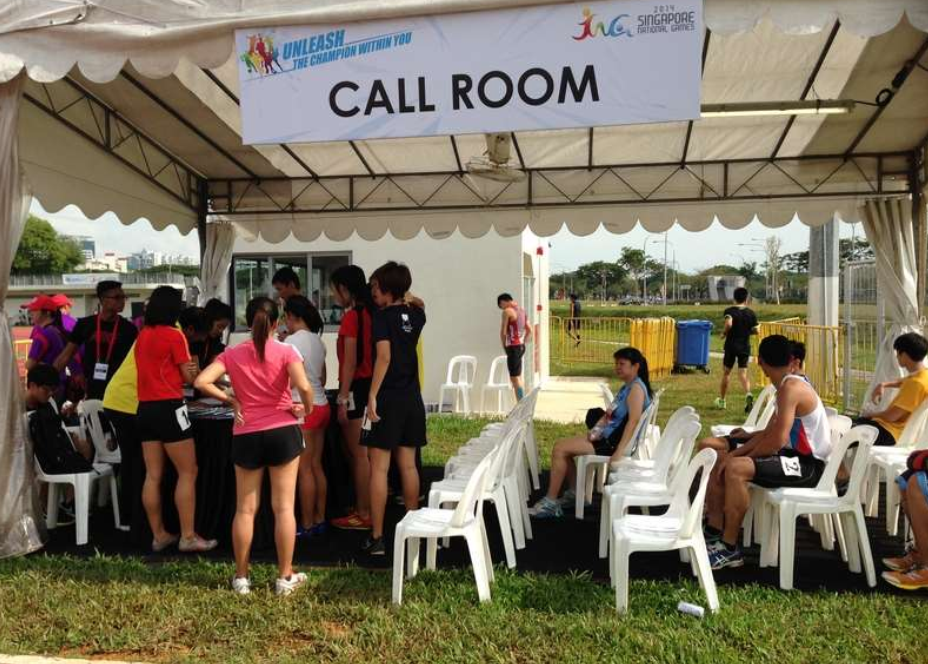 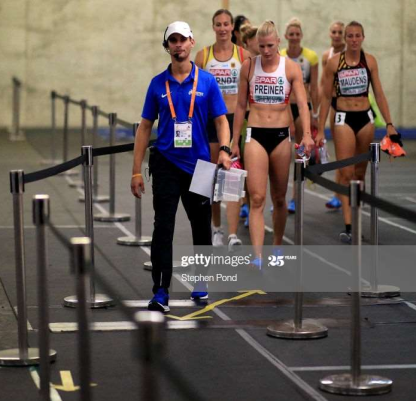 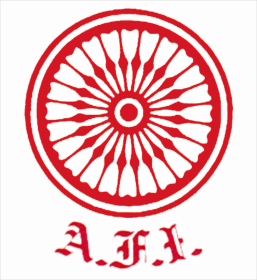 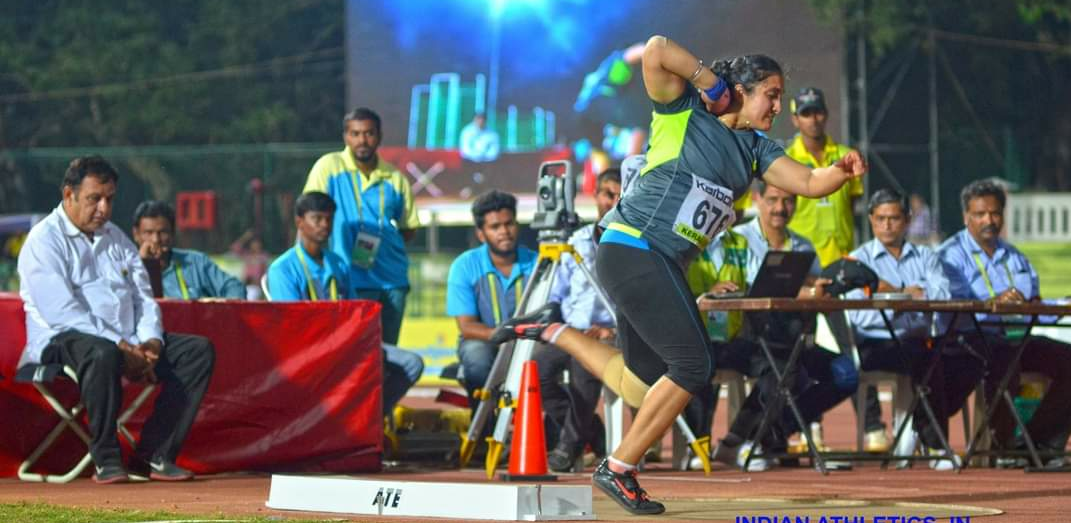 CALL ROOM JUDGE’S GUIDE TO ATHLETES
F.O.P.
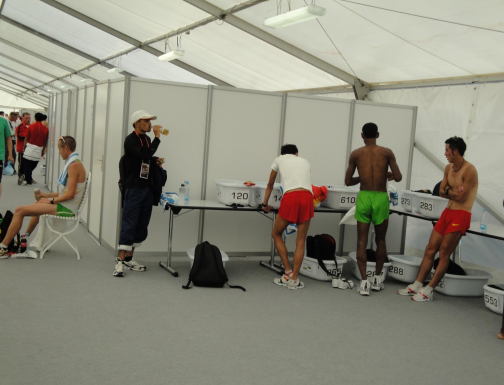 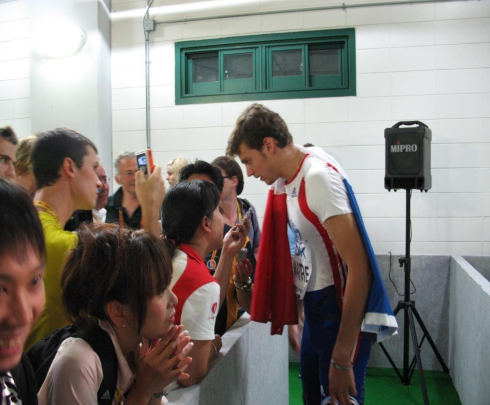 MIXED ZONE
POST EVENT
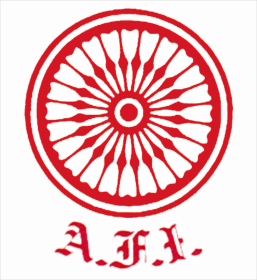 SPECIAL THANKS TO MY ASSOCIATION A.F.I. FOR GIVING ME THIS OPPURTUNITYAND THANKS TO ALL FOR LISTENINGHANIF IKBALikbal.tito@gmail.comwhatsApp-9734605606
34